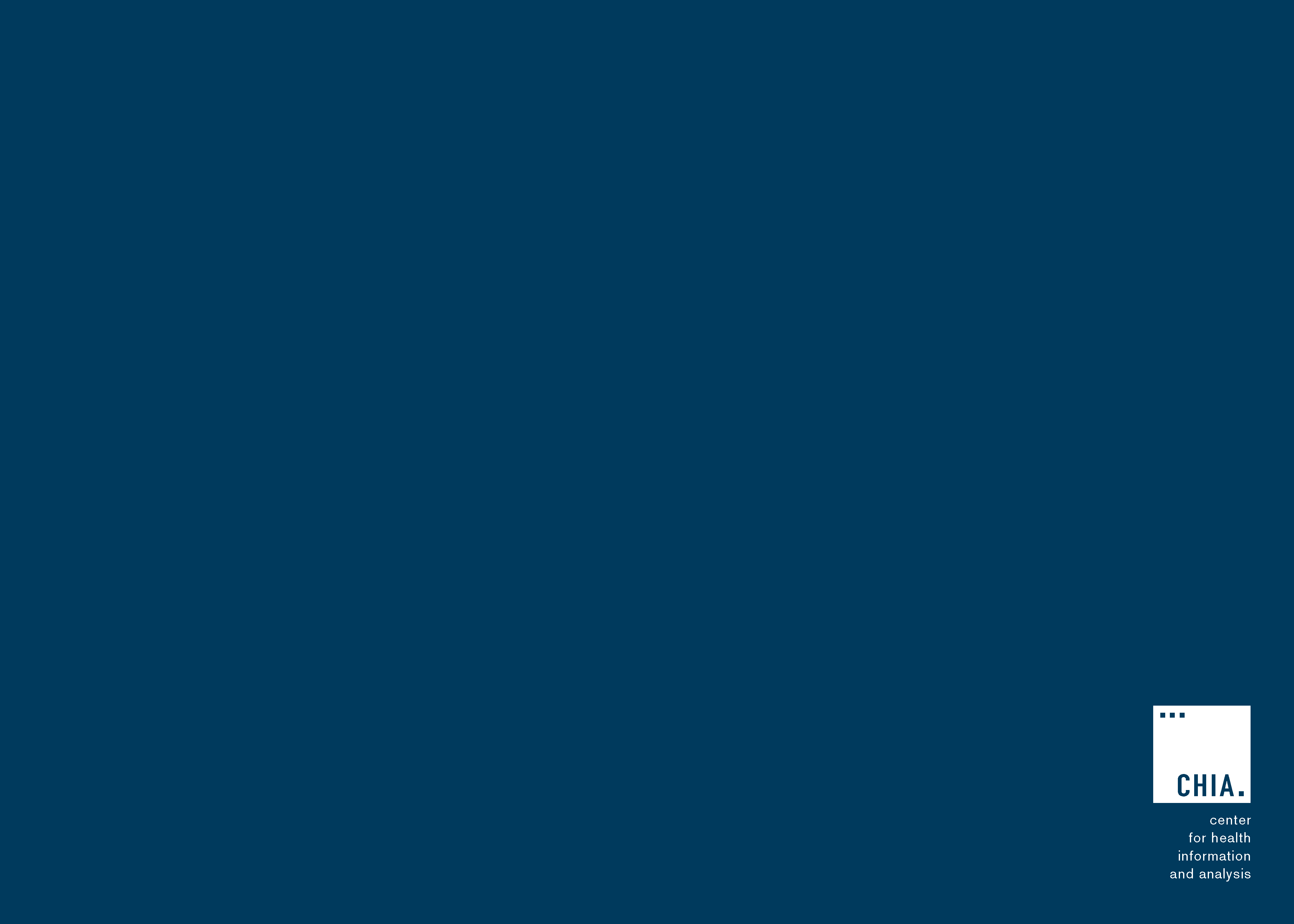 Massachusetts All-Payer Claims Database:Technical Assistance Group (TAG)
August 8, 2023
Agenda
MA APCD

Enrollment Trends

DOI Reporting

Questions
MA APCD Intake
All APCD submissions through June 2023 were due by July 31st. This includes any re-submissions.
Please work with your liaison in submitting any overdue files.
Please be mindful when selecting the Submission Month and Year in FileSecure. We’ve had instances lately where the wrong year was selected, thus deactivating previously submitted files.
The data through June will be used for Q2 2023 DOI Membership and CHIA’s Enrollment Trends reports and will also be part of CHIA’s next annual data release in the Fall.
CHIA is revisiting Medical and Pharmacy Claim versioning methods with select payers. We’ll reach out when we have examples to share with each company.
MA APCD Intake
2023 APCD Submission Guide Final versions are posted to CHIA’s website: https://www.chiamass.gov/apcd-data-submission-guides/

There are no changes to the Product, Provider or Benefit Plan Submission Guides (other than the cover page).

There is no change to the Version in the header record.

July 2023 production files which are due by 8/31 will need to account for the submission guide changes.
2023 MA APCD Submission Guide Updates
Enrollment Trends Timeline
DOI Reporting
Q2 2023 HMO Membership reports are in process as all data has been submitted.

Claims/Utilization:
Reports using data through March 2023 will be sent this week for payer review.
We continue to meet with select payers to reconcile differences in certain report categories.
Next Meetings
September 12, 2023 @ 2:00 pm

October 10, 2023 @ 2:00 pm
Questions?